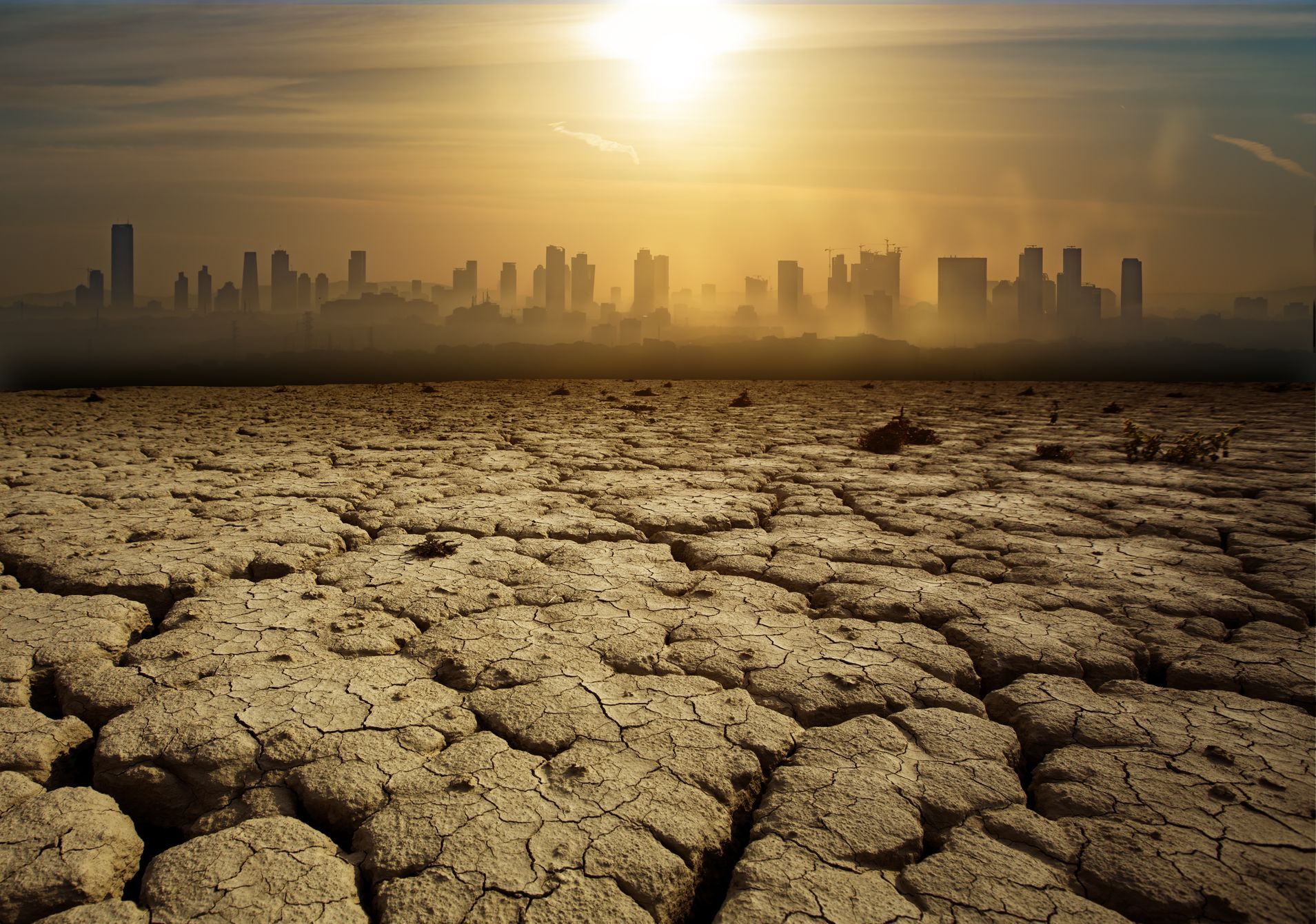 Globální změny klimatu
Brodská, Dvořáková
Co je globální oteplování?
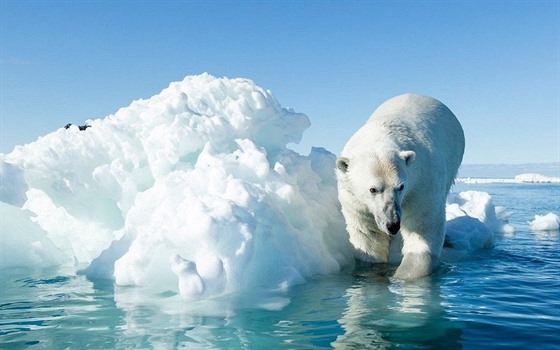 Globální oteplování je dlouhodobé zvyšování průměrné teploty Země, který je způsobený nárůstem koncentrace skleníkových plynů v atmosféře. Tyto plyny zadržují část slunečního záření, které by jinak odraženo zpět do vesmíru, a tak způsobují ohřívání atmosféry a zemského povrchu.
Proč je důležité o něm mluvit?
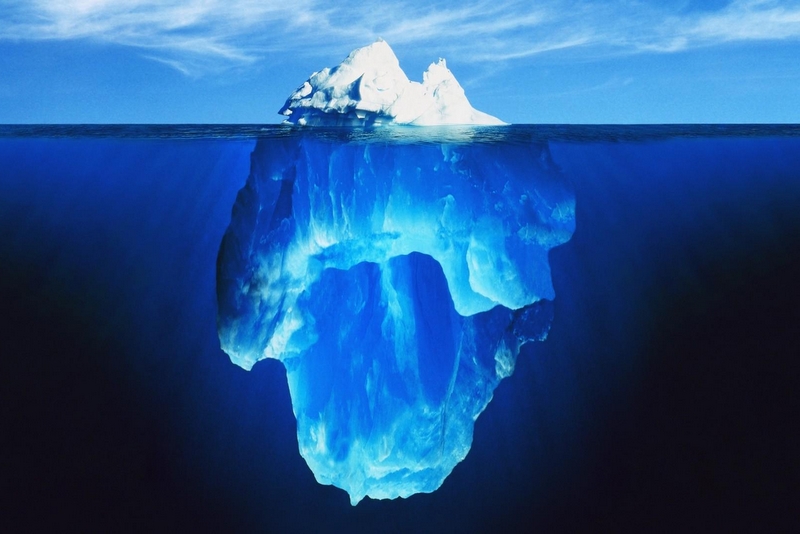 Ovlivňuje životní prostředí: Globální oteplování má vliv na životní prostředí, včetně klimatu, vodních zdrojů, přírodních ekosystémů a biodiverzity.
Zvyšuje riziko katastrof: Globální oteplování může zvýšit riziko katastrof, jako jsou záplavy, sucha, lesní požáry a bouřky.
Má ekonomické dopady: Globální oteplování může mít ekonomické dopady, jako jsou zvýšené náklady na energii a infrastrukturu a snížení produktivity zemědělství a průmyslu.
Příčiny
Mezi příčiny globálního oteplování patří nadměrná produkce skleníkových plynů.
Přirozené skleníkové plyny jsou důležité pro udržení přírodního skleníkového efektu, ale lidské aktivity, jako je spalování fosilních paliv (ropy, uhlí a zemního plynu) a odlesňování, způsobují zvýšení množství skleníkových plynů v atmosféře a tím i zvýšení skleníkového efektu.
Jako skleníkové plyny si uvedeme například oxid uhličitý (CO2), metan (CH4) a oxid dusičitý (NO2)
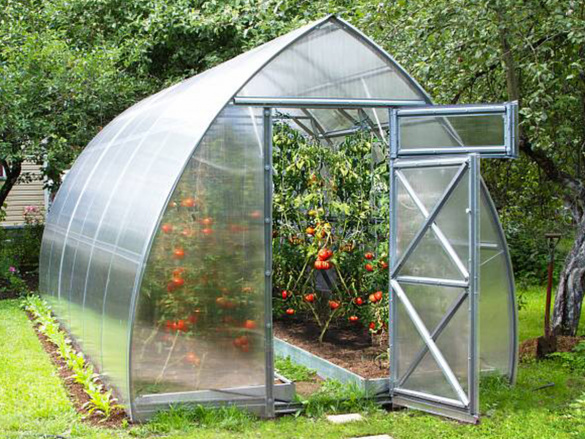 Příčiny - přírodní
Sluneční záření: Slunce vysílá elektromagnetické záření, které může ovlivňovat teplotu Země. I když většina slunečního záření projde atmosférou a dosáhne zemského povrchu, některé se odráží zpět do vesmíru. Když jsou sluneční aktivity intenzivnější, může to mít vliv na teplotu Země.
Vulkanické erupce: Když se sopky erupují, uvolňují se do atmosféry aerosoly, které mohou odrážet sluneční záření a snižovat teplotu Země.
Oceánské proudy: Oceánské proudy jsou důležitým faktorem ovlivňujícím teplotu na Zemi. Tyto proudy mohou transportovat teplou vodu z tropických oblastí do polárních oblastí a chladnou vodu zpět do tropů.
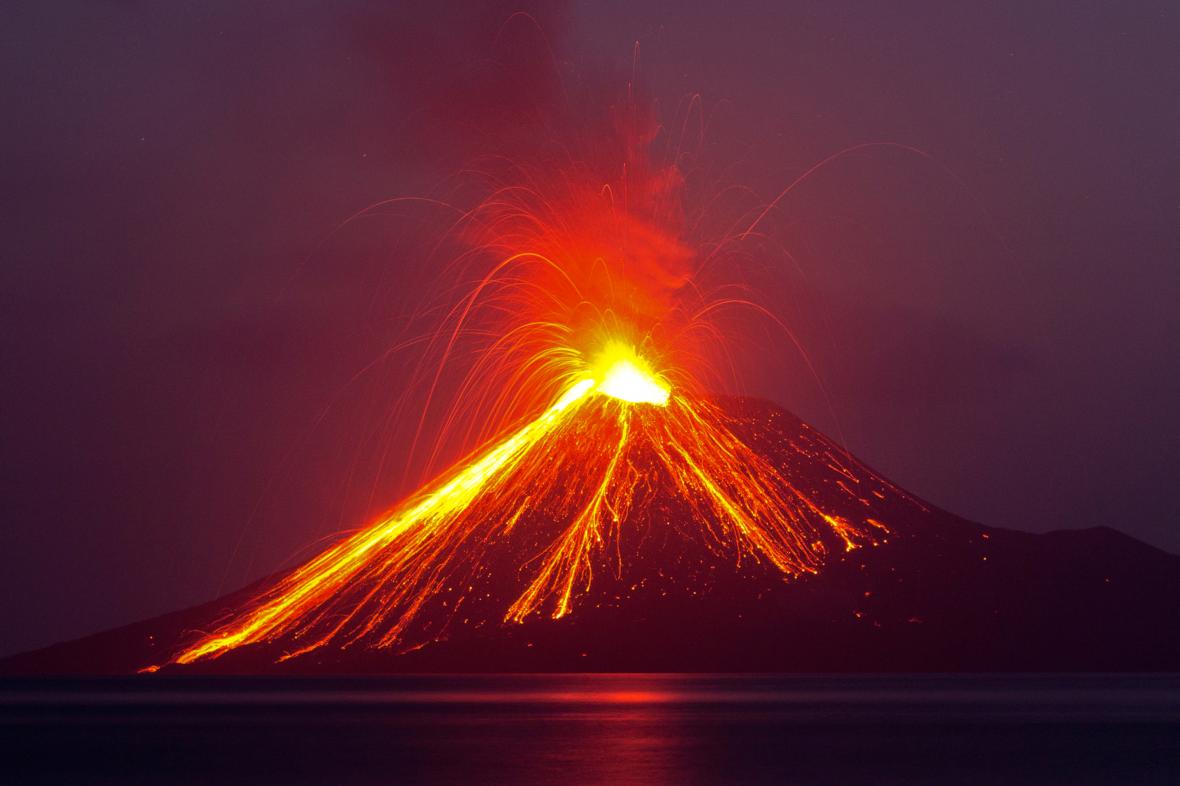 Jaké to má dopady?
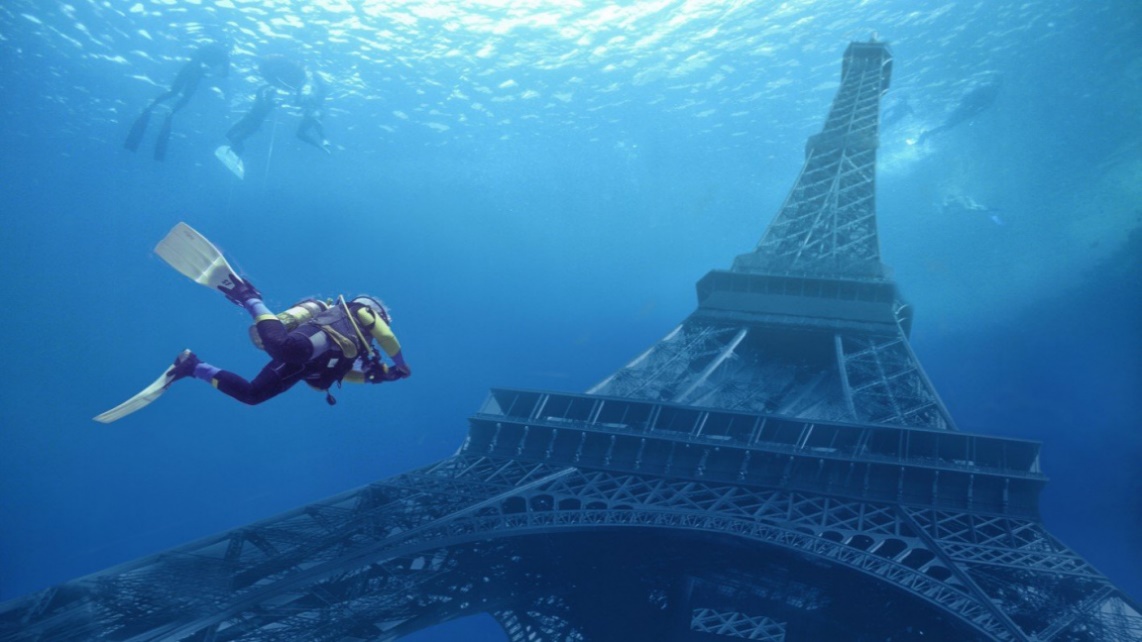 ZMĚNY POČASÍ (př: extrémní povětrnostní jevy- bouře, sucha, záplavy, tajfuny…)
ZVYŠOVÁNÍ HLADINY MOŘÍ A OCEÁNŮ (záplavy ostrovů nebo pobřežních oblastí, TÁNÍ LEDOVCŮ)
ZTRÁTA BIODIVERZITY (vyhynutí druhů rostlin a živočichů)
ZMĚNY V ZEMĚDĚLSTVÍ (produkce potravin a zdrojů, zvýšení cen/hladomor)
Jaké to má dopady?
ZDRAVOTNÍ DOPADY (zvýšené teploty, znečištěné   ovzduší, rozšíření některých chorob…)
EKONOMICKÉ DOPADY (zemědělství, turismus, stavebnictví)
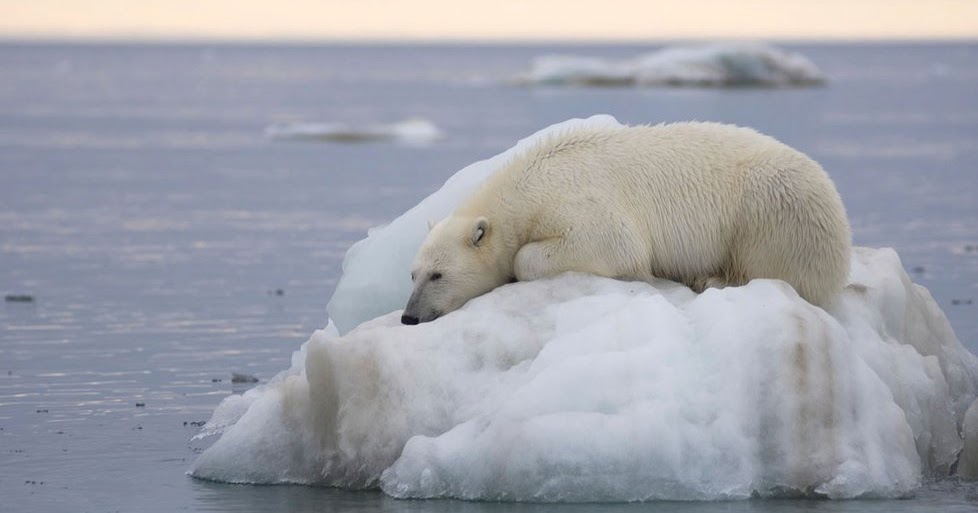 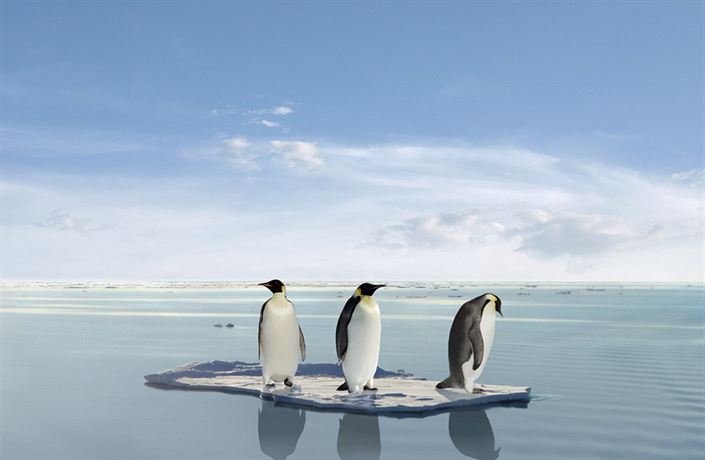 Jak to můžeme zpomalit?
ZVÝŠENÍ VYUŽÍVÁNÍ OBNOVITELNÝCH ZDROJŮ ENERGIE (solární, větrné, vodní zdroje… snížení závislosti na fosilních palivech…)
SNIŽOVÁNÍ EMISÍ SKLENÍKOVÝCH PLYNŮ (regulace průmyslu a dopravy, využívání ekologických technologií, snižování množství odpadu)
PODPORA ENERGETICKÉ ÚČINNOSTI
PODPORA UDRŽITELNÉHO ZEMĚDĚLSTVÍ (pěstování organických potravin, méně hnojiv)
OMEZENÍ ODLESŇOVÁNÍ (ochrana lesů a jejich obnova)
UDRŽITELNÝ ZPŮSOB ŽIVOTA (snížení osobní spotřeby energie, podpora recyklace, užívání obnovitelných zdrojů…)
Jak to můžeme zpomalit?
OMEZENÍ ODLESŇOVÁNÍ (ochrana lesů a jejich obnova)
UDRŽITELNÝ ZPŮSOB ŽIVOTA (snížení osobní spotřeby energie, podpora recyklace, užívání obnovitelných zdrojů…)
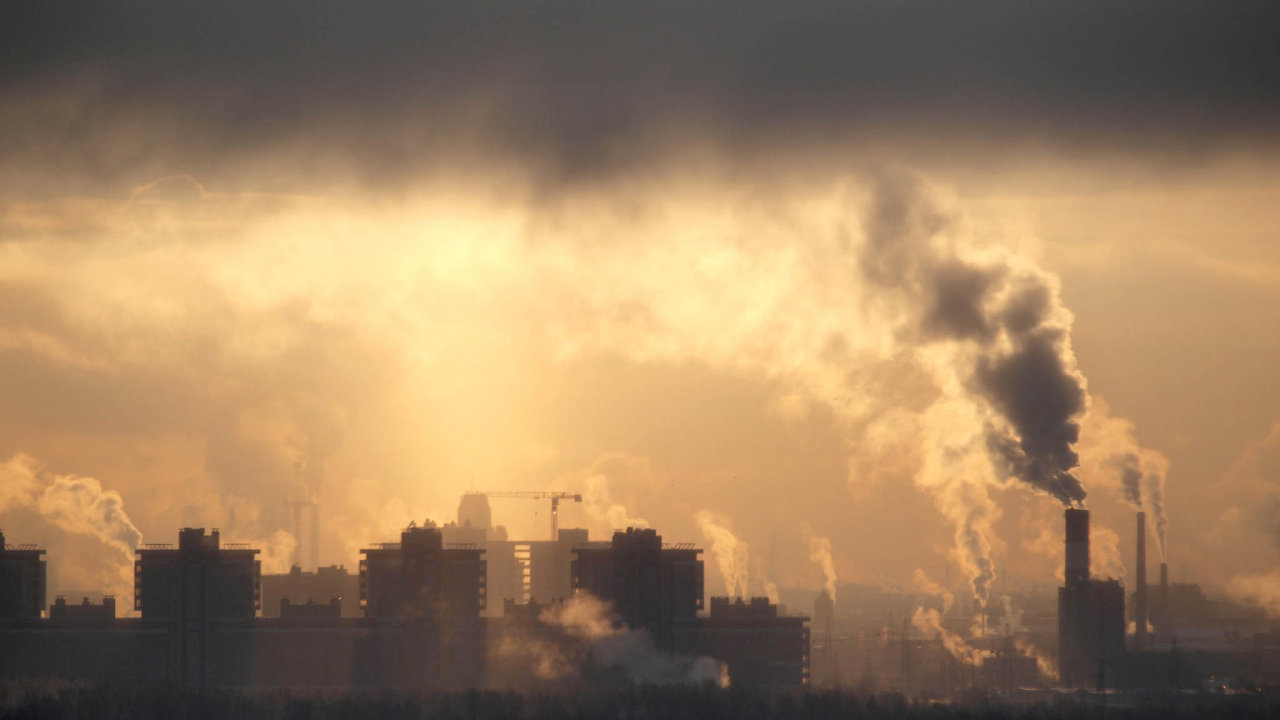 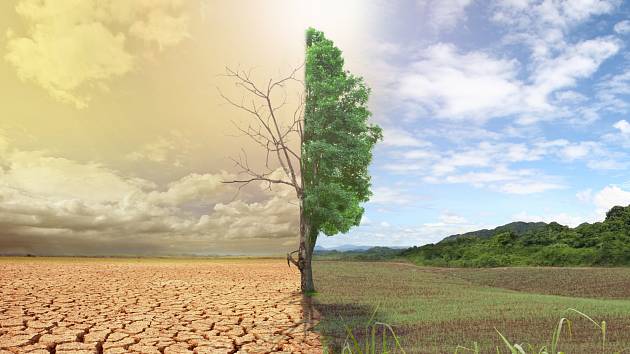 Děkujeme za pozornost
Zdroje
https://climate.nasa.gov/evidence/
https://www.climate.gov/news-features/understanding-climate/climate-change-atmospheric-carbon-dioxide
https://www.nationalgeographic.com/environment/global-warming/global-warming-overview/
https://www.ucsusa.org/resources/causes-global-warming
www/vercinyvedomosti.cz